Orthographe
O1
Le son [j]
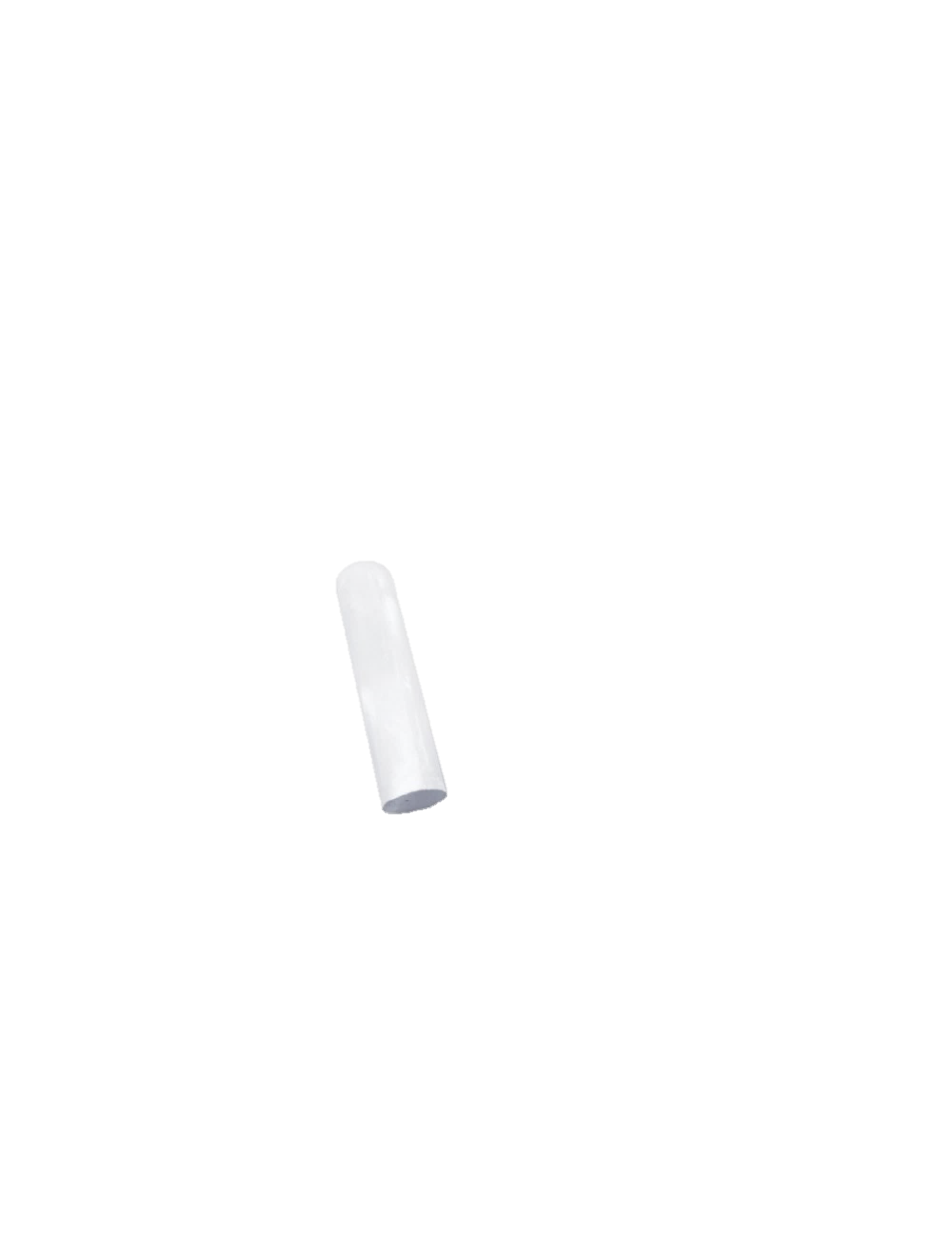 Aujourd’hui, nous allons travailler en orthographe. Nous allons apprendre à orthographier le son [j]
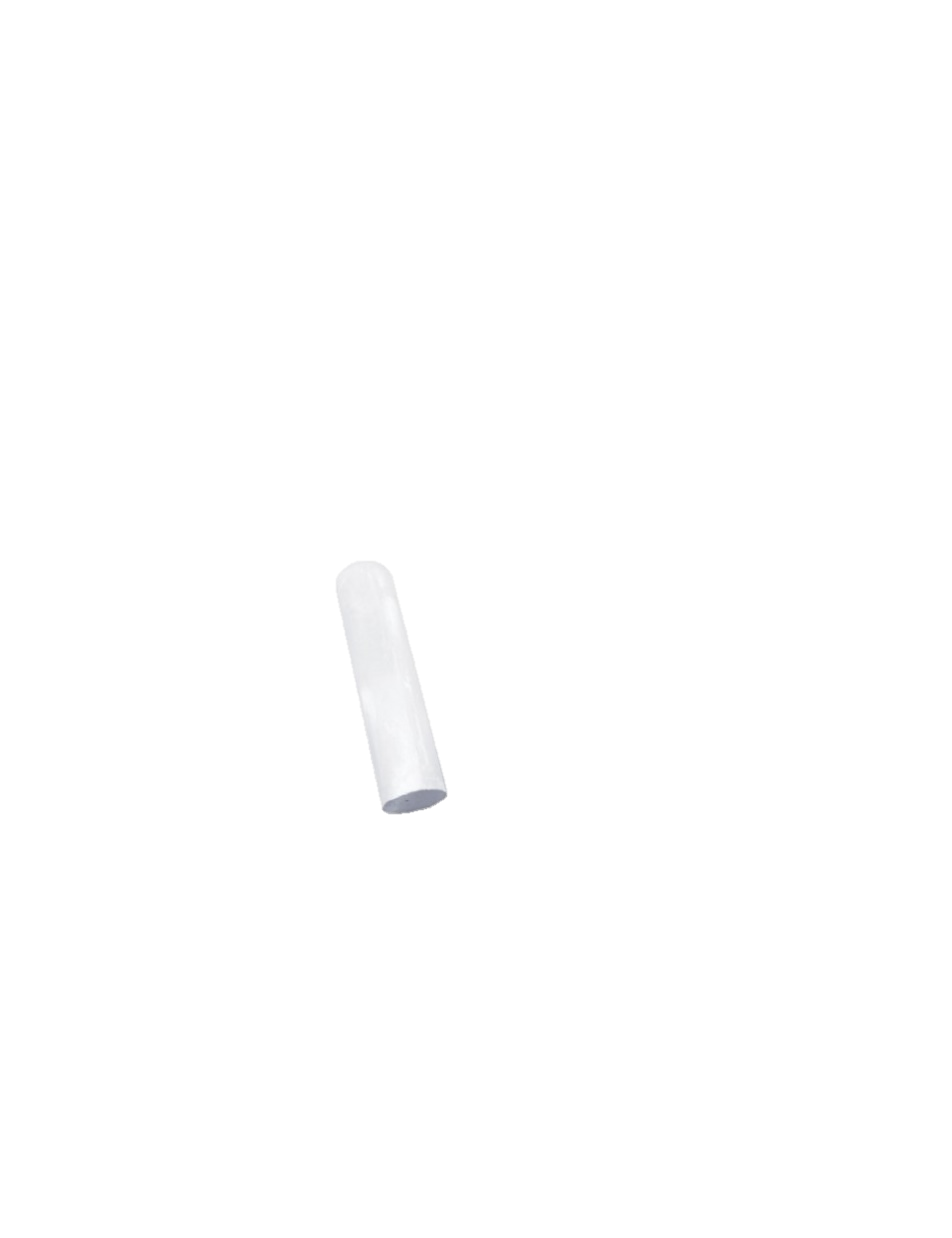 Il y a 4 façons d’écrire le son [j] :
Avec -il
 réveil
Avec un i
 lumière
Avec un y
 joyeux
Avec -ill
 grenouille
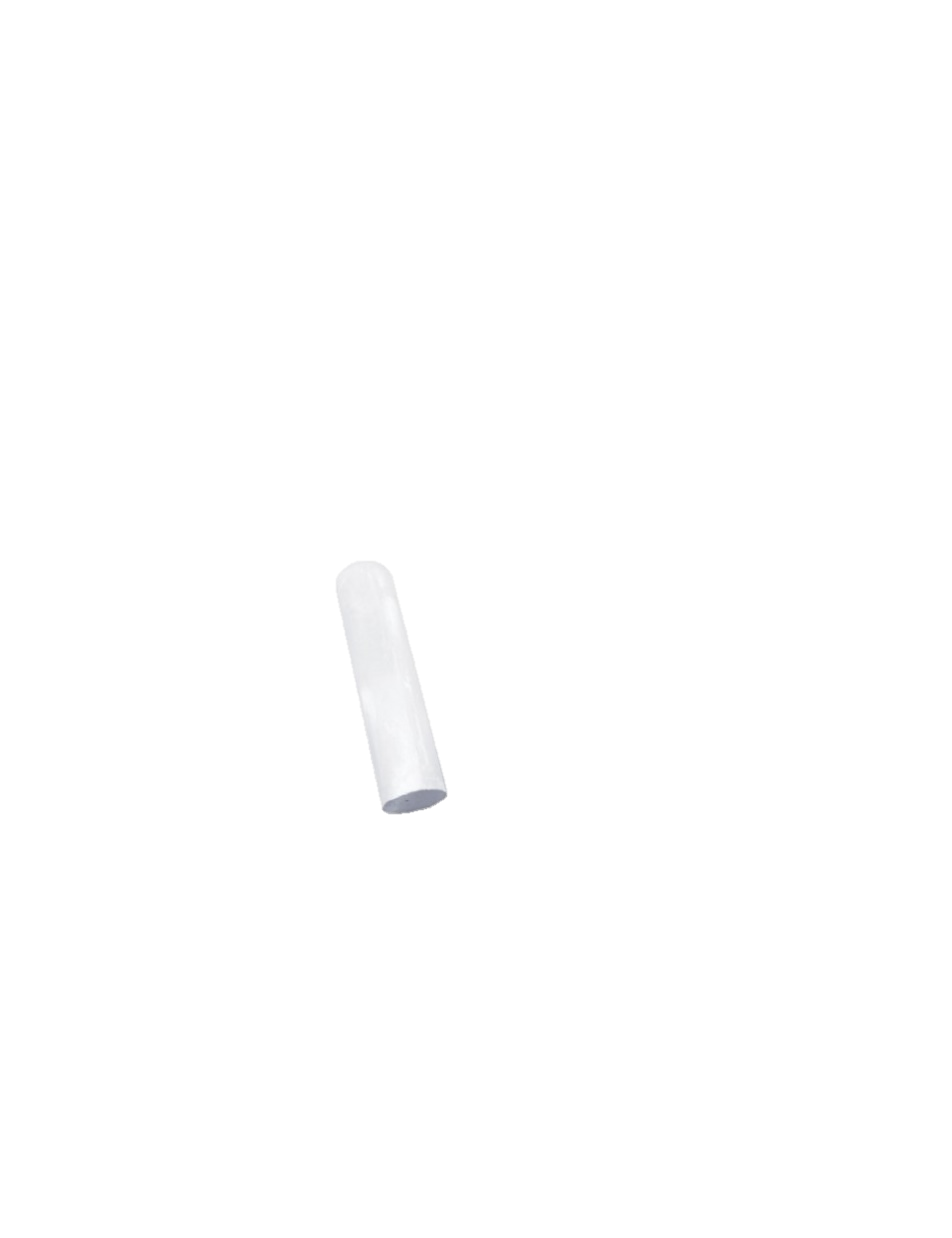 Le son [j]
Le son [j] peut s’écrire avec un i.
la lumière
une clairière
crier
une pièce
un cahier
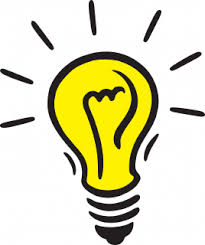 On remarque qu’il y a toujours une consonne devant !
Le son [j]
Le son [j] peut s’écrire avec un i.
la lumière
une clairière
crier
une pièce
un cahier
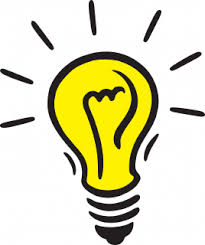 On remarque qu’il y a toujours une consonne devant !
Le son [j]
Le son [j] peut s’écrire avec un y.
joyeux
un voyage
effrayant
un rayon
les yeux
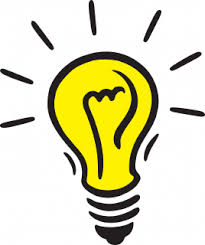 On remarque que c’est presque toujours au milieu du mot, entre deux voyelles !
Le son [j]
Le son [j] peut s’écrire avec un y.
joyeux
un voyage
effrayant
un rayon
les yeux
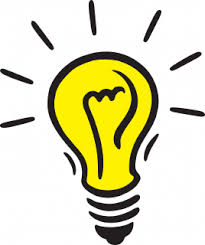 On remarque que c’est presque toujours au milieu du mot, entre deux voyelles !
Le son [j]
Le son [j] peut s’écrire avec un -ill.
un paillasson
un papillon
un billard
un tourbillon
un maillot
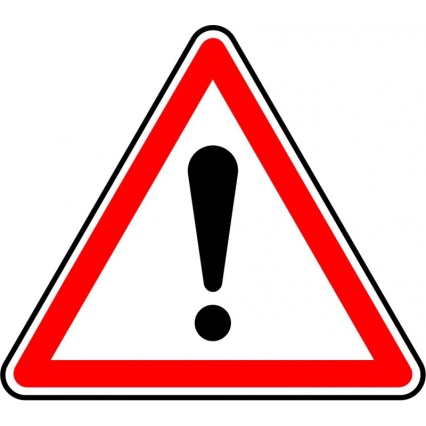 Au milieu du mot, comme pour le y !
Le son [j]
En fin de mot, le son [j] s’écrit –il ou –ille.
Si le mot est masculin, on écrit –il : 
un portail, un réveil, un chevreuil, du fenouil…
3 exceptions à connaître !
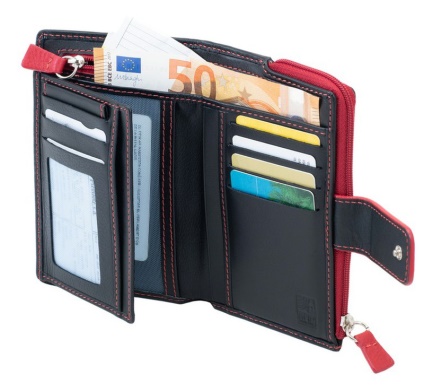 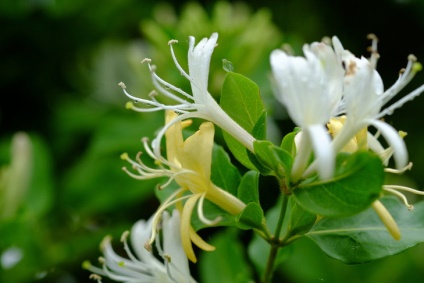 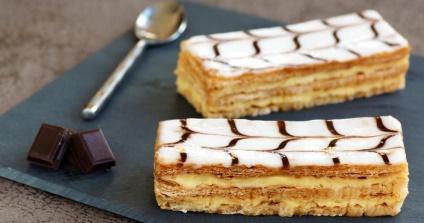 le chèvrefeuille
un portefeuille
un millefeuille
Le son [j]
En fin de mot, le son [j] s’écrit –il ou –ille.
Si le mot est masculin, on écrit –il : 
un portail, un réveil, un chevreuil, du fenouil…
Si le mot est féminin, on écrit –ille : 
une paille, une groseille, une feuille, une andouille, une fille…
Je retiens :
Quand le son [j] est juste derrière une consonne, je l’écris avec un i.

Quand le son [j] est en milieu de mots, entre deux voyelles, j’écris y ou -ill. Je vérifie dans le dictionnaire.

Quand le son [j] est en fin de mot, j’écris –il si le mot est masculin, et –ille si le mot est féminin.